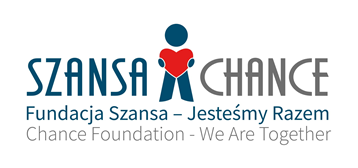 FUNDACJA SZANSA – JESTEŚMY RAZEM
Biuro regionalne w Zielonej Górze
ul. K. Lisowskiego 3 (piętro 1)65–072 Zielona GóraTel. kom: 662 138 900Tel.: 68 324 40 23Email: zielonagora@szansadlaniewidomych.org
O FUNDACJI
Fundacja została założona w 1992 roku przez niewidomych i ich widzących przyjaciół. Nasze działania koncentrują się na wspieraniu osób, które straciły wzrok, a medycyna nie daje im nadziei na poprawę losu. W Europie i Ameryce Północnej niewidomi i niedowidzący są zrehabilitowani i oprzyrządowani na taką skalę, że dorównują widzącym.
Fundacja Szansa dla Niewidomych stara się by tak było i w Polsce. Jesteśmy przede wszystkim organizacją, która doradza niewidomym i słabowidzącym, jak aktywnie żyć i odnosić sukcesy. Nasi beneficjenci biorą udział w profesjonalnych szkoleniach i warsztatach, otrzymują od nas w trakcie ich trwania niezbędne materiały szkoleniowe, jak chociażby podręczniki dotyczące nowoczesnej rehabilitacji.
Założyciel fundacji
MAREK KALBARCZYK

Niewidomy matematyko-informatyk, menadżer, założyciel wyjątkowej firmy tyfloinformatycznej Altix i Fundacji Szansa dla Niewidomych, działacz społeczny i polityczny, doradca władz, publicysta i pisarz.
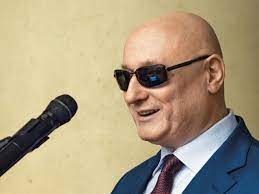 POSTAW NA DOSTĘPNOŚĆ!

Czy Państwa instytucja jest dostępna dla osób z niepełnosprawnością?

Czy znajdują się rozwiązania, które umożliwiają samodzielne poruszanie się po obiekcie?

Czy osoby niewidome i niedowidzące z łatwością skorzystają ze strony internetowej?

Czy pracownicy potrafią profesjonalnie obsłużyć osoby z niepełnosprawnością?
Audyty obiektów
Przeprowadzamy kompleksową ocenę budynku. Audyt architektoniczny pozwoli ocenić i zwiększyć dostępność obiektu do potrzeb osób z niepełnosprawnościami. Zakres ekspertyzy obejmuje: wizję lokalną w obiekcie oraz opracowanie wniosków i zaleceń, które pozwolą zniwelować bariery i zwiększyć standard w obiektach. Po przeprowadzeniu audytów zaproponujemy rozwiązania pozwalające dostosować obiekt do potrzeb osób z z dysfunkcją wzroku, m.in. wypukłe mapy obiektów, terminale informacyjne, system oznakowania obiektów – tabliczki brajlowskie na drzwi i nakładki na poręcze, oznaczenia poziome – linie i pola uwagi, nakładki na schody, urządzenia do wzywania asysty i dźwiękowe informatory.
Szkolenia z zakresu kultury obsługi osób z niepełnosprawnościami.

Szkolenia mające na celu zwiększenie jakości obsługi oraz  profesjonalną pomoc osobom z różnymi dysfunkcjami.   Uczestnicy poznają zasady savoire – vivre z kontakcie z osobami z niepełnosprawnością, zdobędą wiedzę na temat obsługi, poprawnej komunikacji oraz reagowania w sytuacjach niestandardowych.
Audyt stron internetowych.

Taki audyt polega na sprawdzeniu serwisu internetowego pod kątem możliwości odczytywania zawartych w nim informacji, jak również korzystania z wbudowanych w ten serwis usług przez każdego użytkownika. Dzięki audytowi dostępności stron internetowych możemy sprawdzić, czy strona internetowa, serwis lub aplikacja są dostępne dla osób zagrożonych wykluczeniem cyfrowym, czyli m.in. dla osób z niepełnosprawnością, seniorów czy osób o niskich kompetencjach cyfrowych.
Dla kogo jesteśmy?
Osób z niepełnosprawnościami 
Opiekunowie osób z niepełnosprawnościami
Urzędów i instytucji
Dla wszystkich, którzy chcą tworzyć świat nowoczesnej rehabilitacji
DZIĘKI NASZYM DZIAŁANIOM
- Popularyzujemy wiedzę na temat technicznych rozwiązań pomagających w życiu i pracy inwalidów wzroku. Docieramy bezpośrednio do osób zainteresowanych oraz odpowiednich instytucji.
- Organizujemy szkolenia komputerowe dla niewidomych i słabowidzących. W ten sposób setki inwalidów wzroku ma możliwość sprawniejszego funkcjonowania i znalezienia ciekawszej pracy. Tak szkolenia, jak i wszelką inną pomoc, świadczymy bezpłatnie. 
- Stale prowadzimy profesjonalne doradztwo w zakresie rehabilitacji inwalidów wzroku z zastosowaniem specjalistycznego sprzętu komputerowego.
- Organizujemy konkursy wśród słabowidzących i niewidomych uczniów na tematy związane z nowoczesną rehabilitacją inwalidów wzroku. Najzdolniejsi otrzymują od naszej Fundacji cenne nagrody;
NASZE NAJWIĘKSZE PROJEKTY
- REHA FOR THE BLIND
- DROGA DO SAMODZIELNOŚCI II
- ŚWIAT DOTYKU I DŹWIĘKU
- CZASOPISMO „HELP”
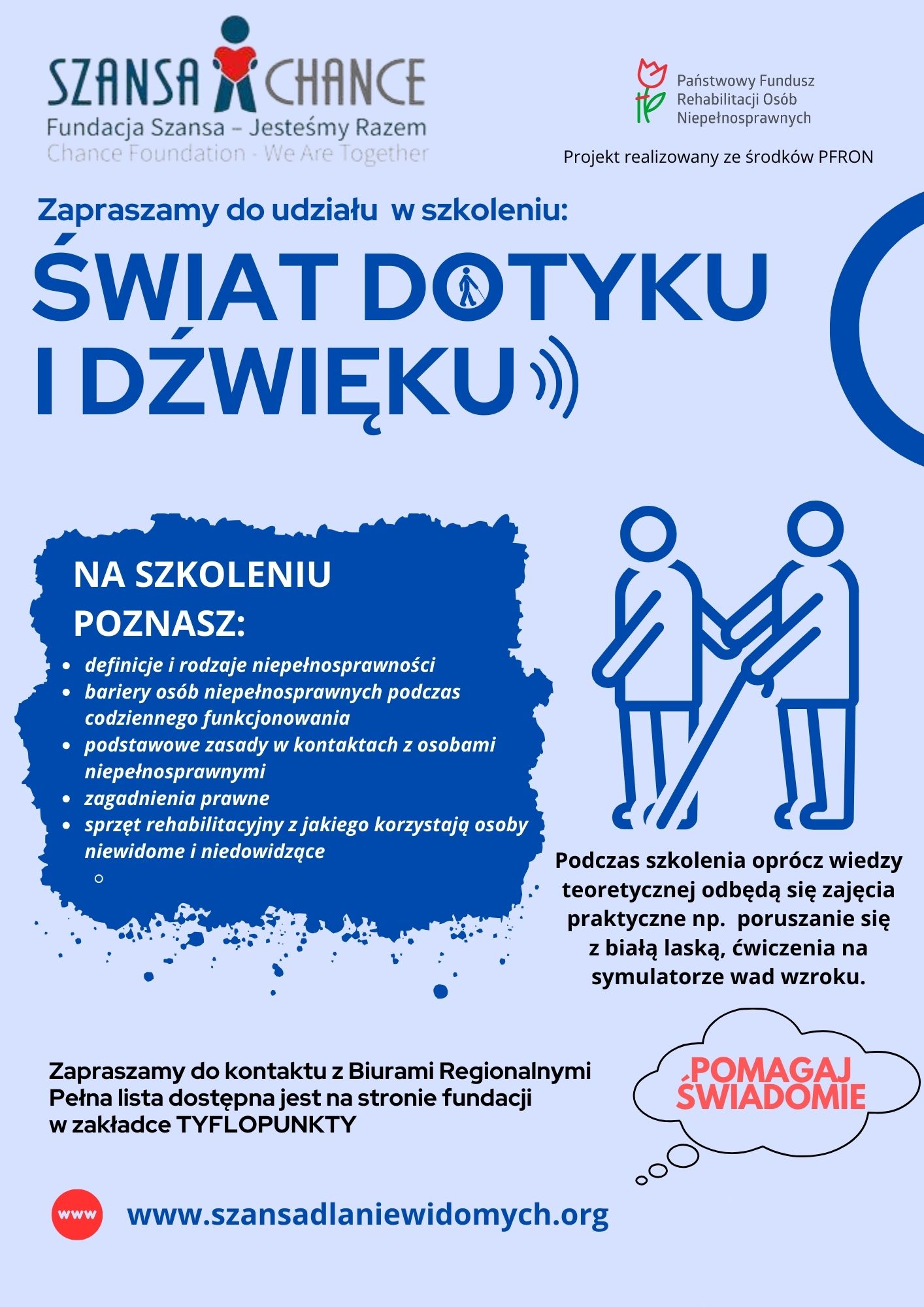 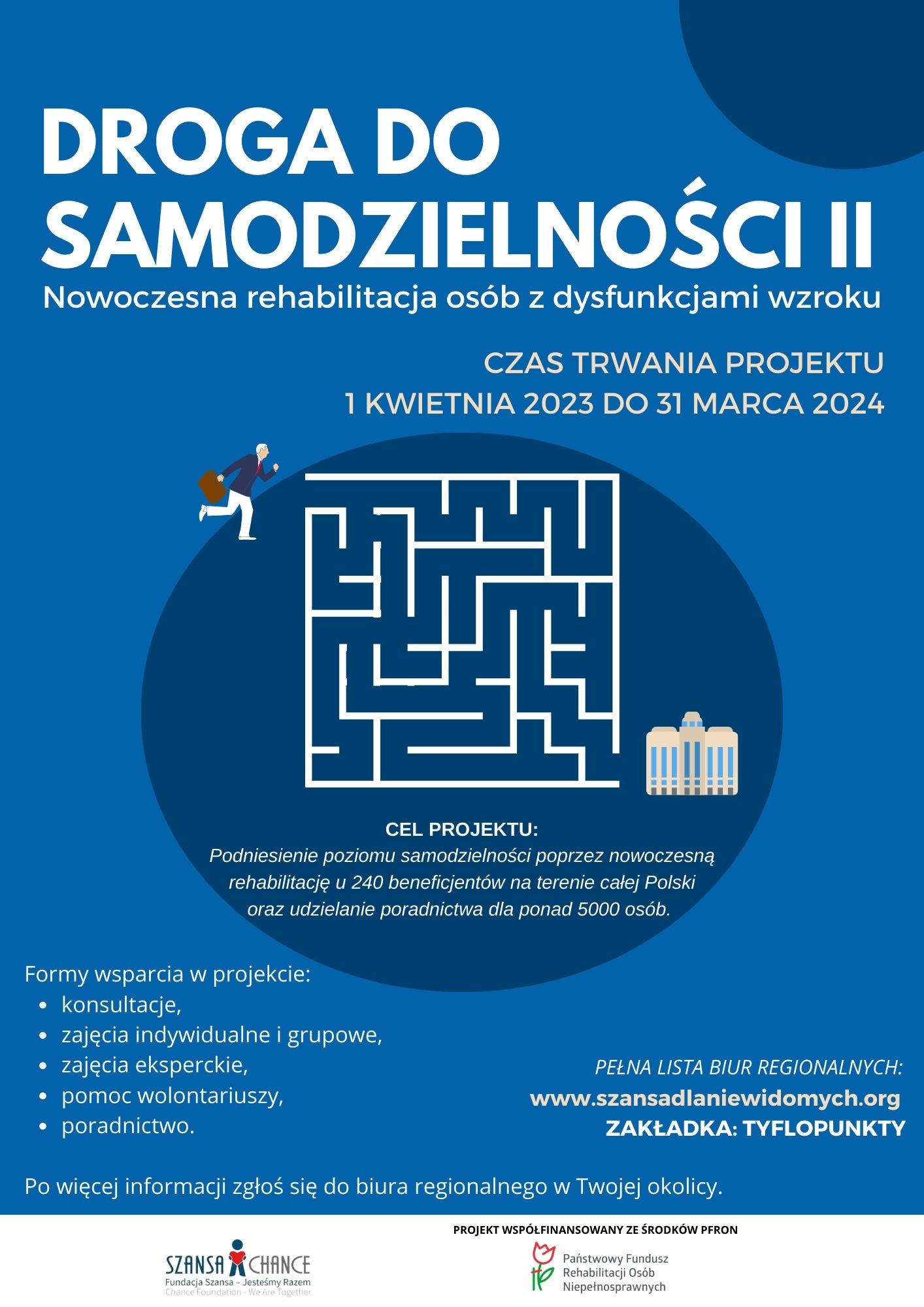 GDZIE NAS SZUKAĆ W SIECI
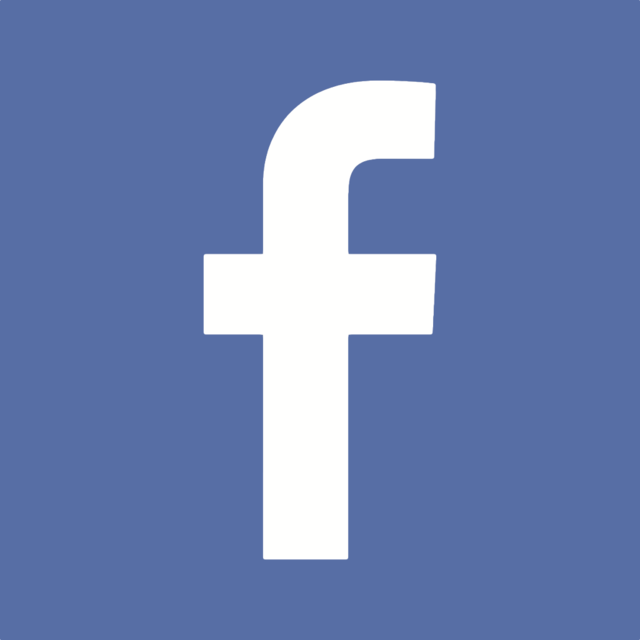 GRUPA NA FACEBOOKU:
Fundacja SZANSA - JESTEŚMY RAZEM - Biuro Regionalne w Zielonej Górze

www.szansadlaniewidomych.org
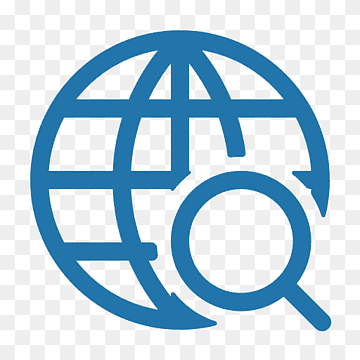 GDZIE JESTEŚMT?
ZIELONA GÓRA
(w godz. 08:00-15:00)ul. K. Lisowskiego 3 (piętro 1)65–072 Zielona GóraTel. kom: 662 138 900Tel.: 68 324 40 23Email: zielonagora@szansadlaniewidomych.org
DZIĘKUJĘ ZA UWAGĘ
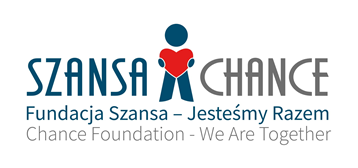